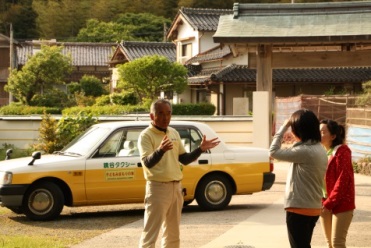 Nishinoshima Sightseeing Taxi
Kagamitani Taxi 08514-7-8321  　　　Hara Taxi  08514-6-0056
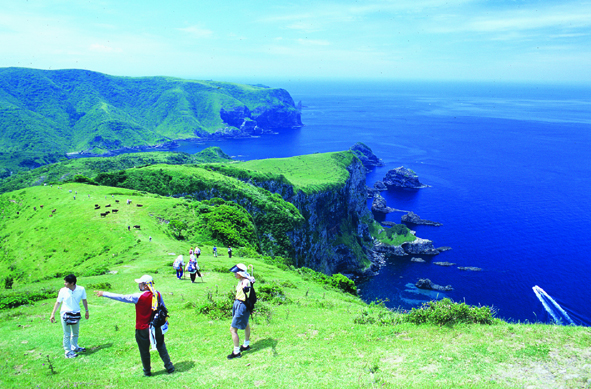 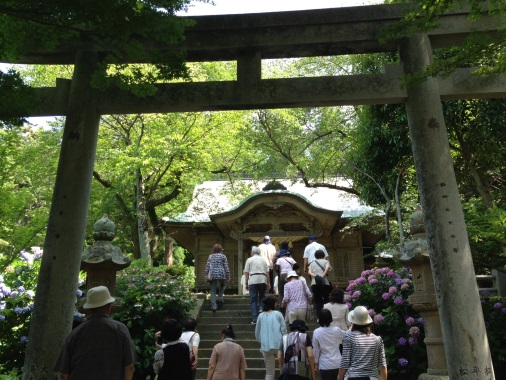 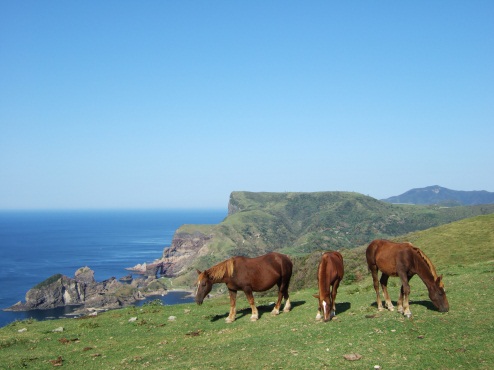 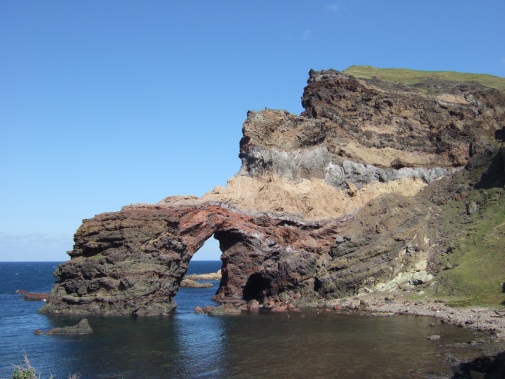 Akao Lookout 	       　　Yurahime Shrine              　 Tsūtenkyō/ Kuniga Beach		    Matengai